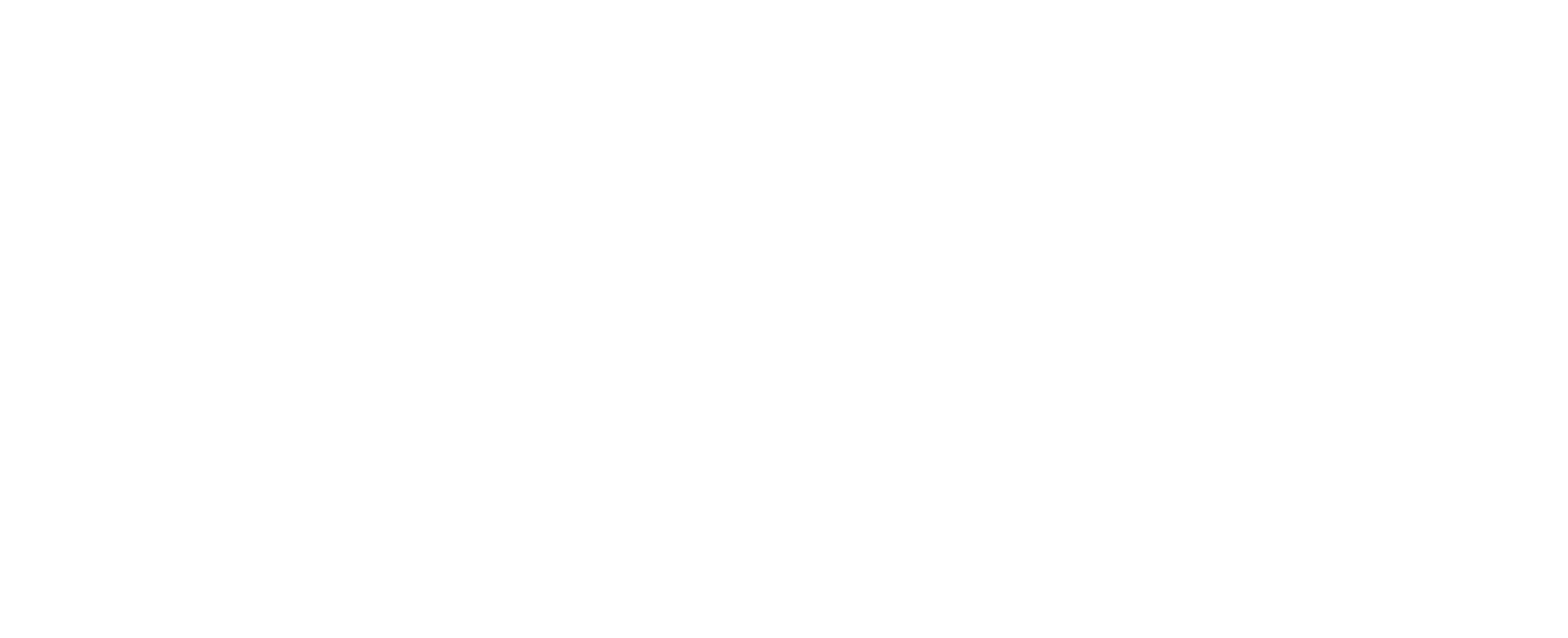 THE PROPHECY OF CORRUPTION
The Godly Will Suffer Persecution
The Weak 
Will Be Deceived
THE PRIORITY OF
CONTINUING
In Biblical Truth
In Constant Remembrance
In Holy Persistence
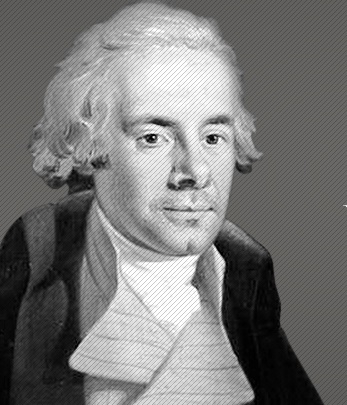 “Our motto must continue to be perseverance.  And ultimately I trust the Almighty will crown our efforts with success.”
William Wilberforce
1759 - 1833
THE PATHWAY OF
CONQUEST
The Scriptures Are Profitable
The Scriptures Are Powerful
The Scriptures Are Provisional
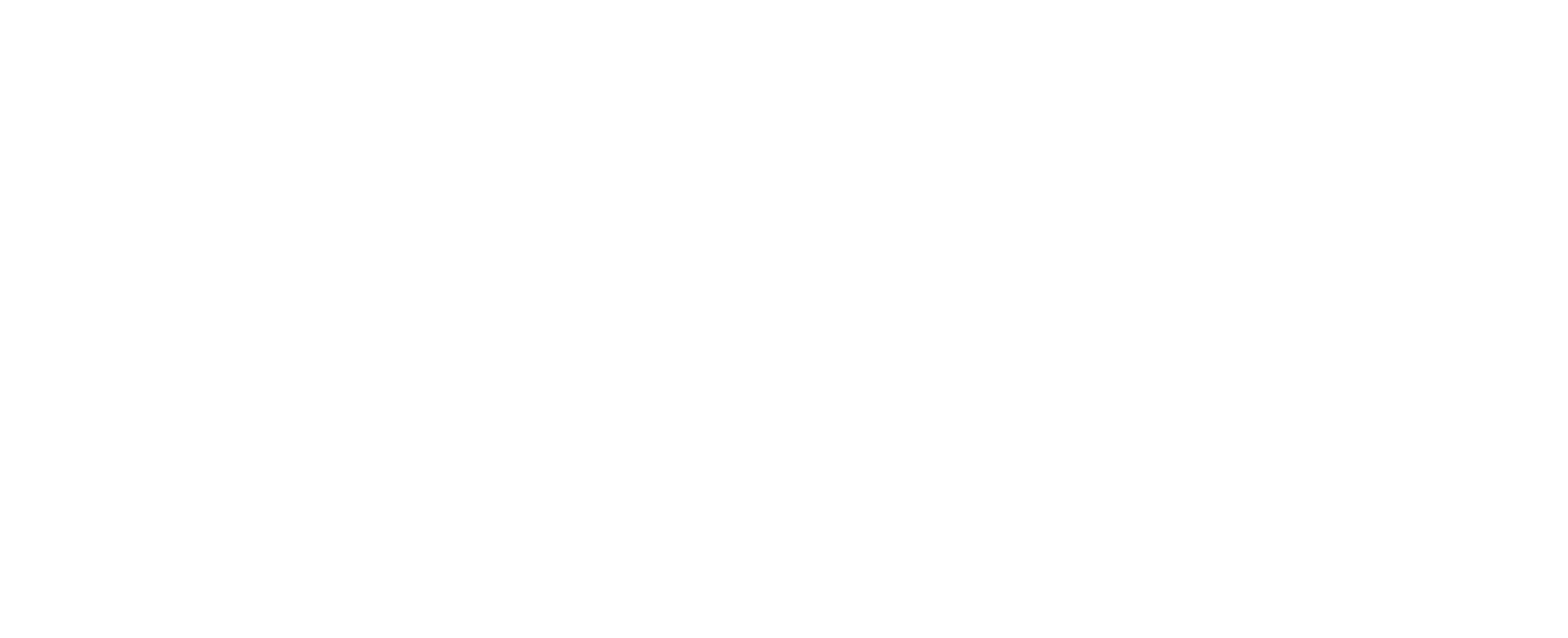